Mass transport modelling with GRACE and GRACE-FO
Frank Flechtner

Helmholtz Centre Potsdam, GFZ German Research Centre for Geosciences, Potsdam
Section 1.2 „Global Geomonitoring and Gravity Field“


Webinar, 13.08.2019
Mass Transport Monitoring from Space
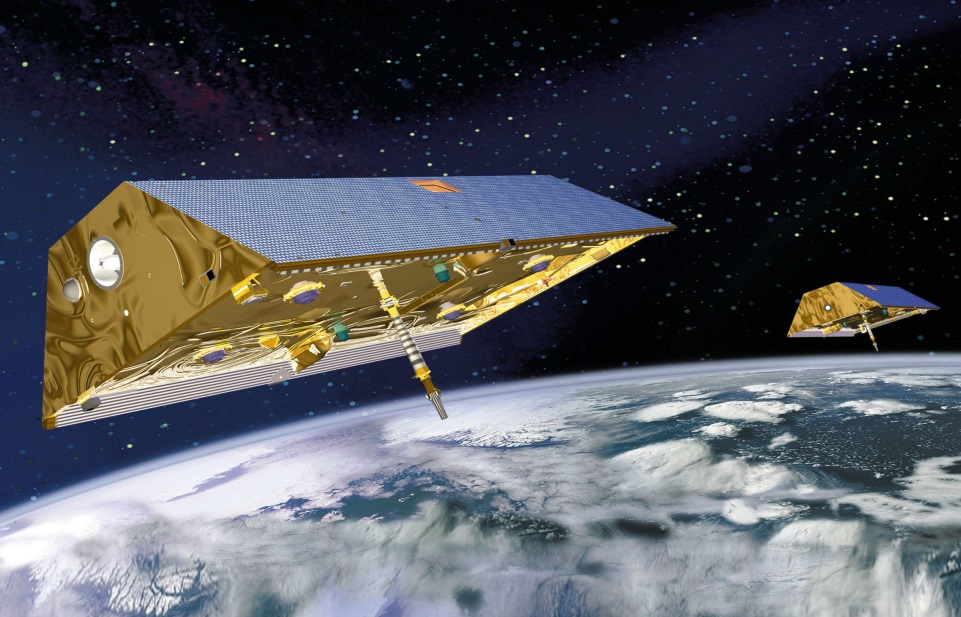 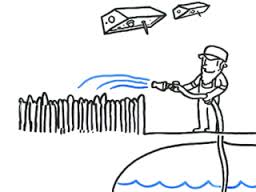 GRACE = Gravity Recovery and Climate Experiment

The twin satellites and their relative motion in space are the experiment!

GRACE and it´s successor GRACE Follow-on (GRACE-FO) are the only missions to monitor mass transport in system Earth

Mass transport is related to climate change related issues such as variations in the global water cycle (ground water depletion, droughts, flooding), ice melting in large glacier systems or sea level rise.
Measurement Principle (1)
Gravitational Law:			where 1=Earth, 2=Satellite
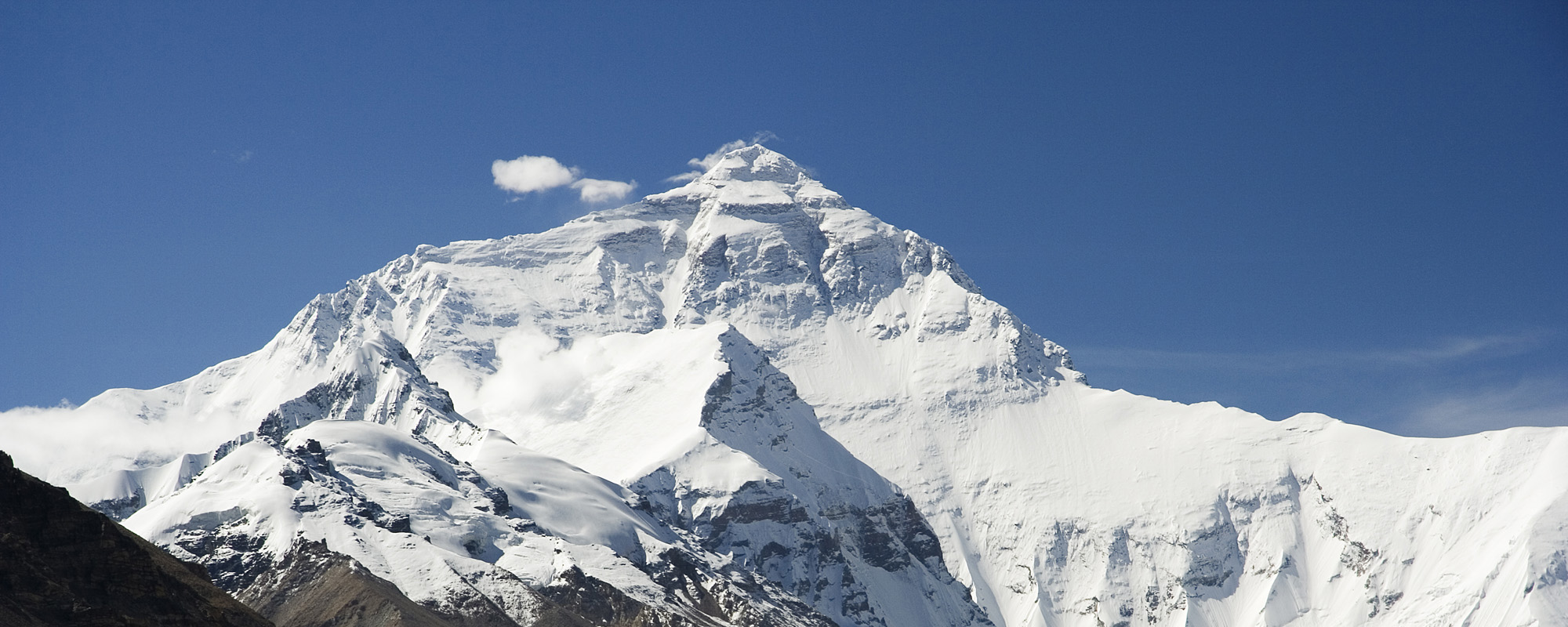 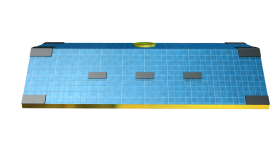 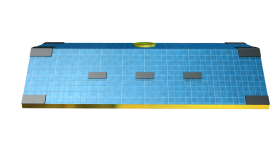 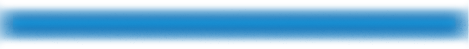 Courtesy: D. Schütze (AEI Hannover)
Measurement Principle (2)
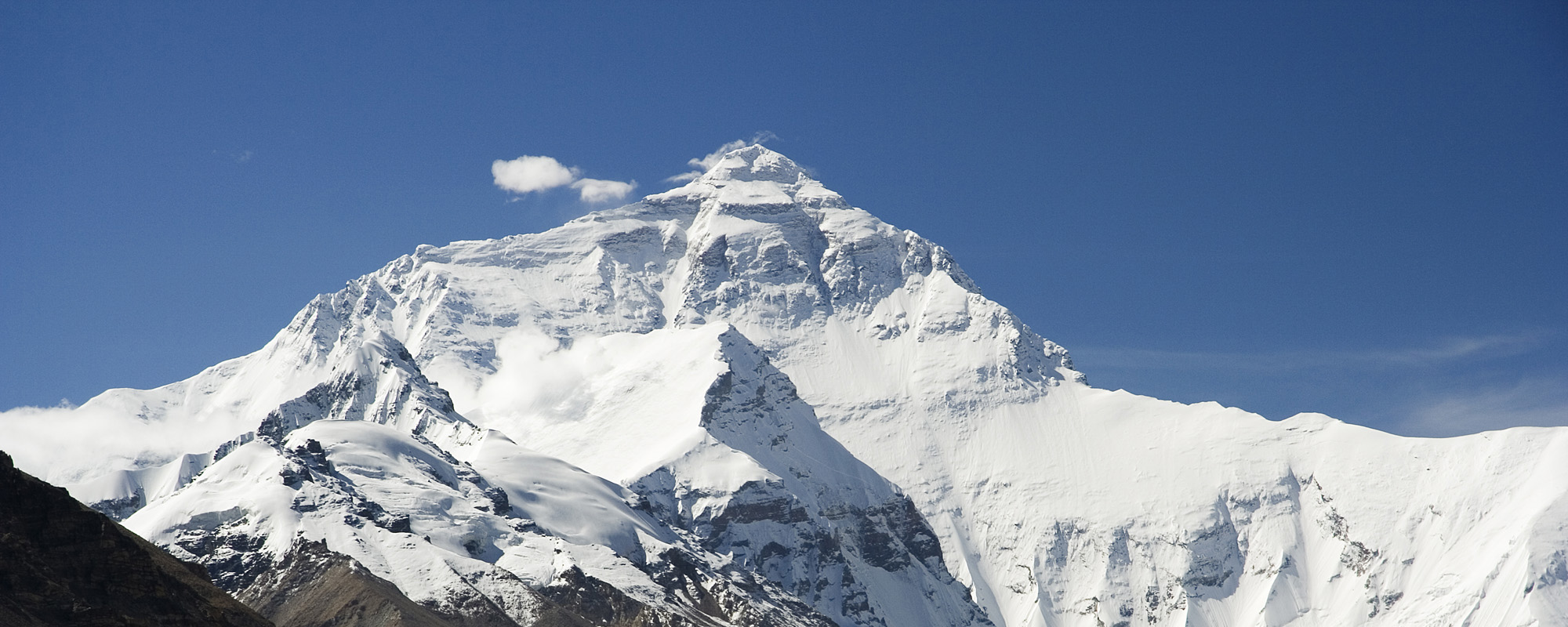 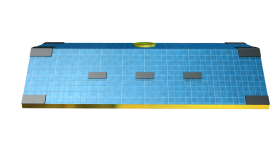 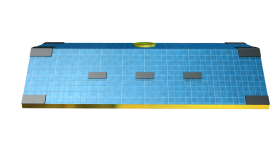 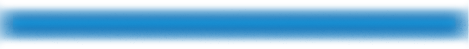 Courtesy: D. Schütze (AEI Hannover)
Measurement Principle (3)
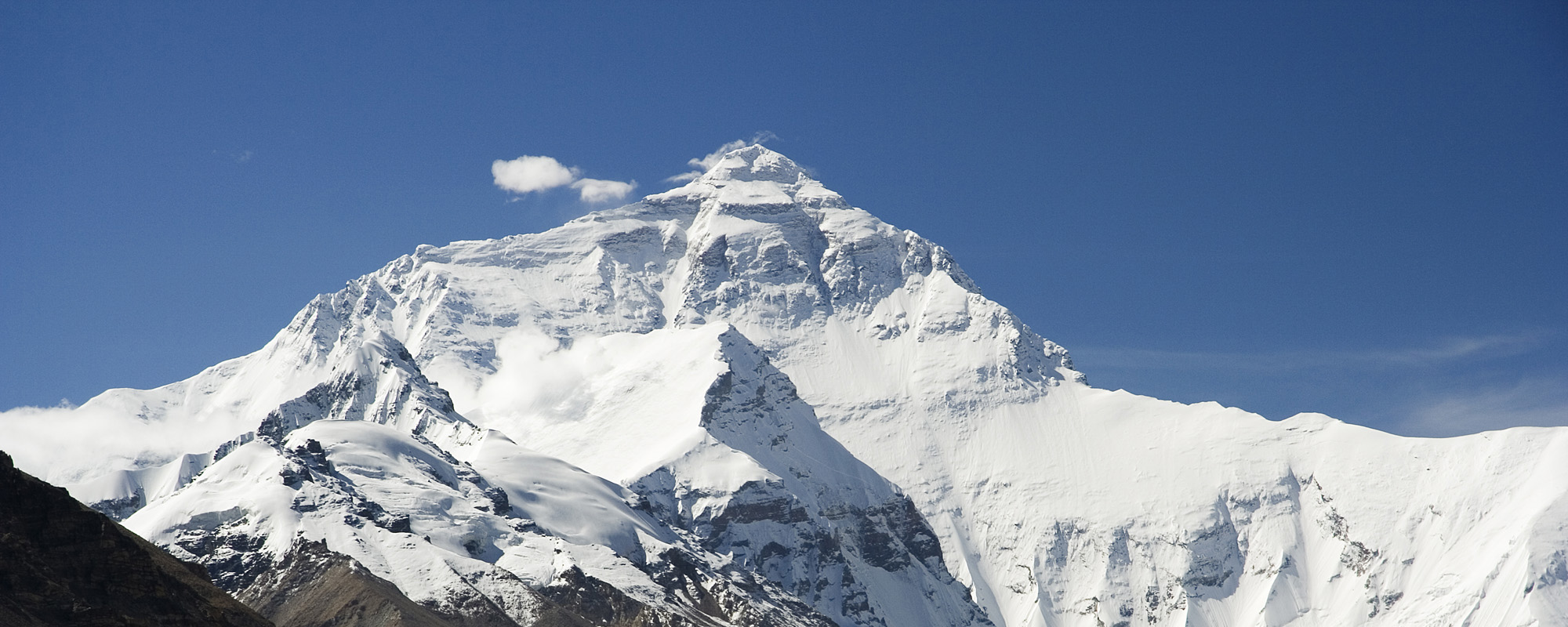 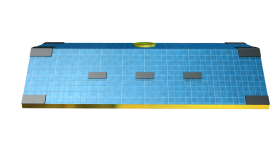 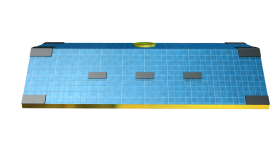 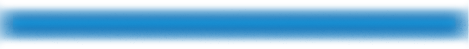 Courtesy: D. Schütze (AEI Hannover)
Measurement Principle and KBR Accuracy
Distance: ca. 220,000000000 km
Accuracy: 1μm = 12 digits
GRACE Instruments and Observations
Observation of gravitationally caused orbit perturbations along the common line of sight of a twin satellite pair by 
high-low (GPS) and 
low-low (K-Band) Satellite-to-Satellite Tracking (SST)

Observation of non-gravitational accelerations by 3D Accelerometer 

Observation of the satellite and instrument orientation by Star Cameras

Validation of GPS-derived orbit by Satellite Laser Ranging (SLR)
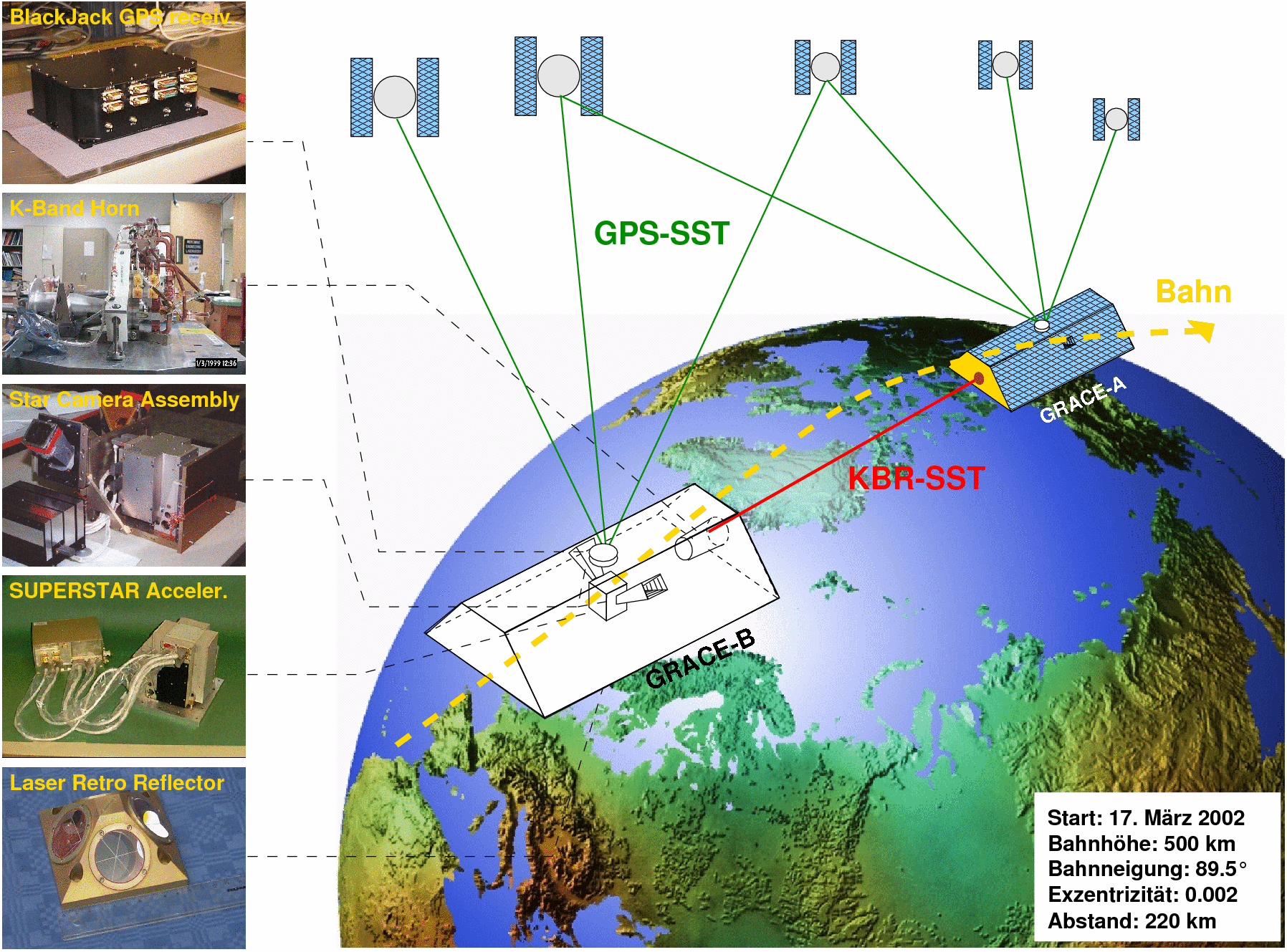 Coarse Principle of Gravity Field Determination (1)
1 day
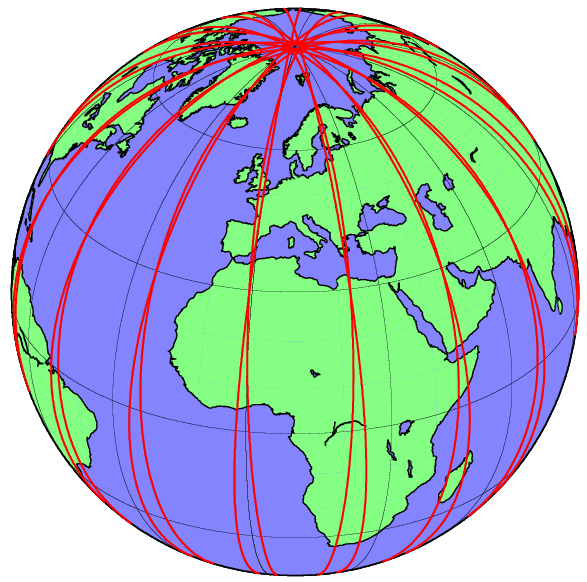 15 days
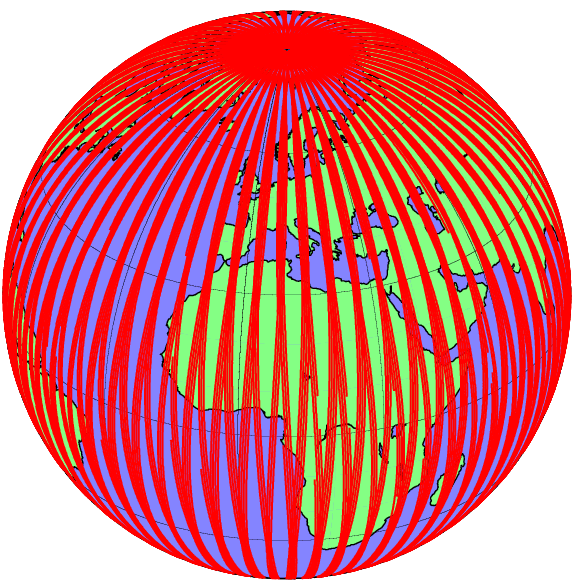 30 days
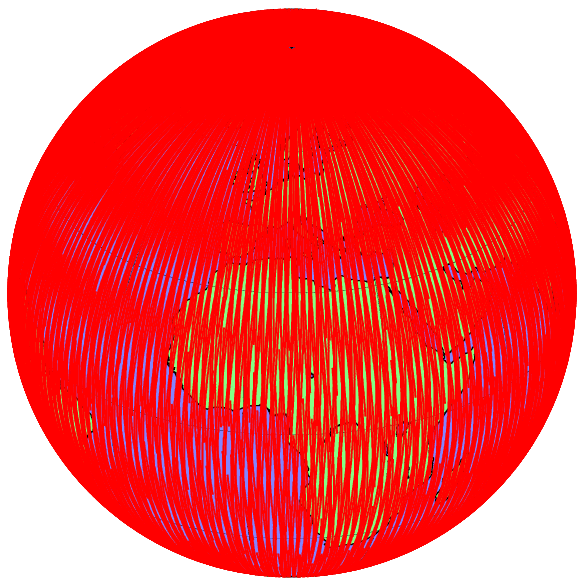 Unknown parameters, incl. spherical harmonic coefficients, are obtained e.g. by dynamical orbit determination and least squares adjustment. 

Observations are the geometric difference of the (observed) real orbit from a (theoretical, computed) reference orbit = o-c
Coarse Principle of Gravity Field Determination (2)
To derive the global gravity field of the Earth the satellite orbit is numerically integrated in an 
inertial reference system
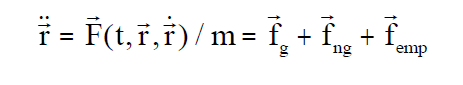 For this we need 
Approximate initial position and velocity of the satellite
Disturbing  (gravitational, non-gravitational, empirical) forces acting on the satellites
By variation of the initial values of position and velocity we get an orbit which is best adjusted to the satellite orbit observations (o-c).
From the remaining observation residuals o-c of the adjustment process we get the gravitational potential U represented by (time dependent) spherical harmonic coefficients  Clm(t)/Slm(t)
zonal
Tesseral
l=16
m=9
Zonal
l=6
m=0
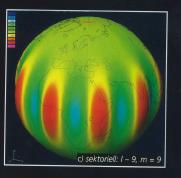 Sectorial
l=9
m=9
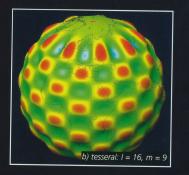 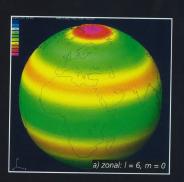 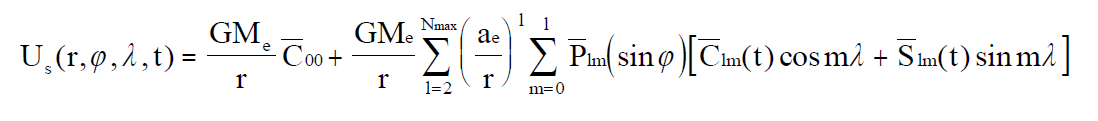 Time Variations of the Gravity Field
Change: Aug to Sep 2006 (Factor ~1:10.000)
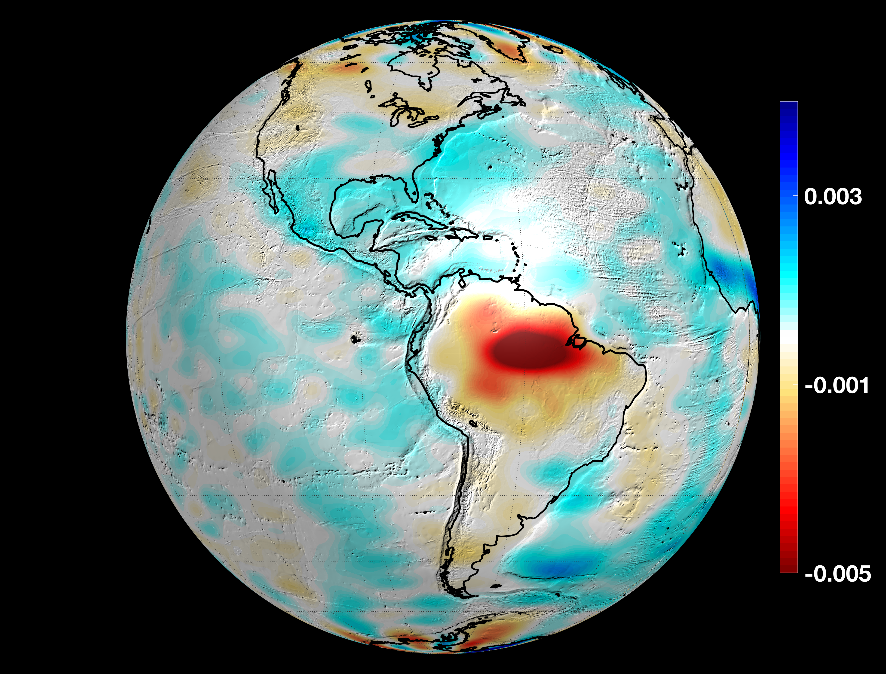 1mGal =10-5 m/s2
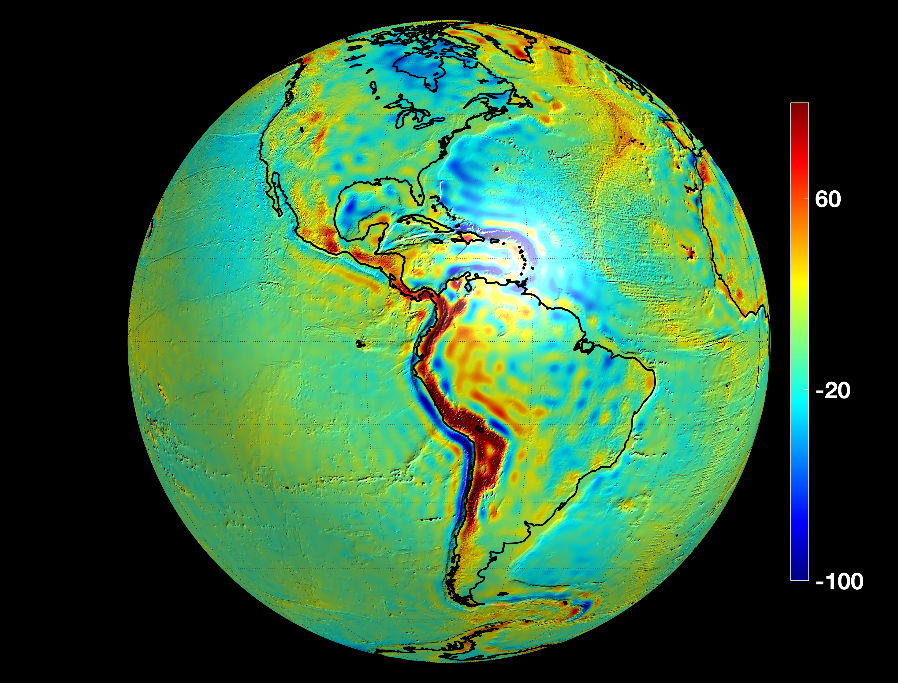 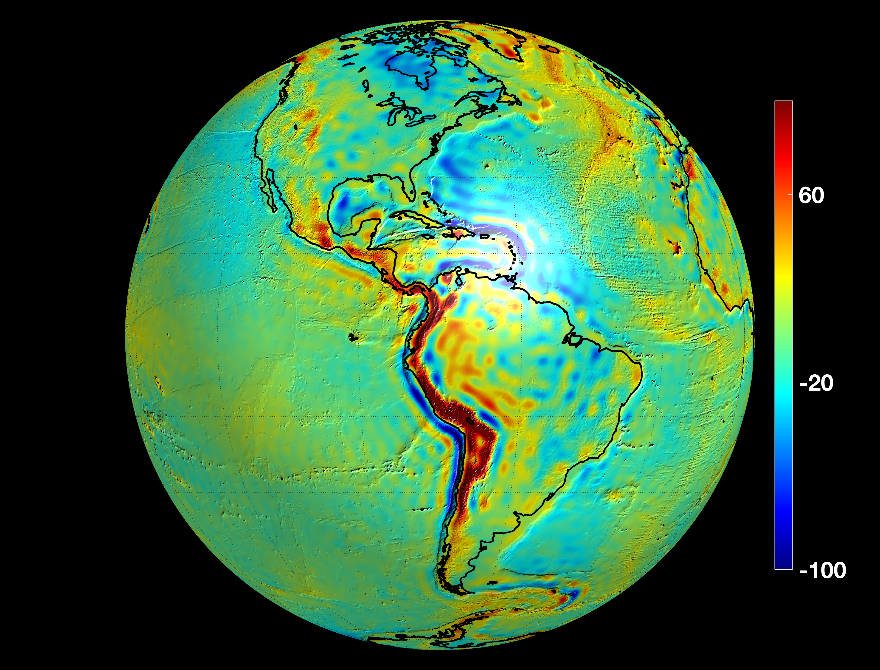 100



0



-100
100



0



-100
September 2006
August 2006
GRACE: 15 Years of Amazing Discoveries
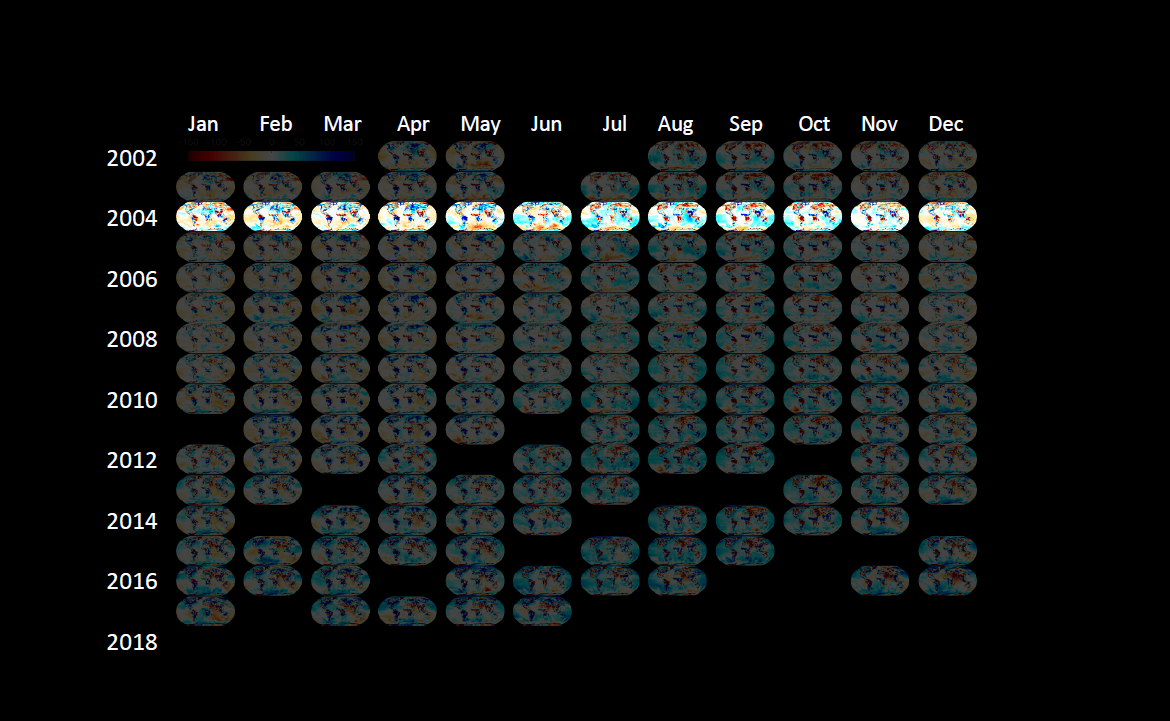 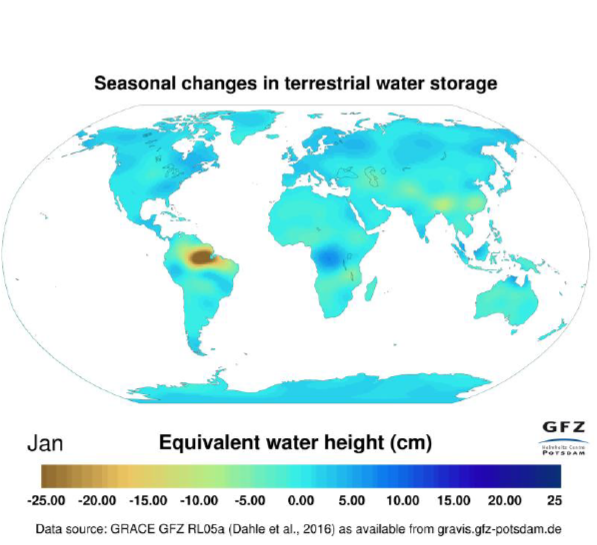 2018
GRACE: 15 Years of Amazing Discoveries
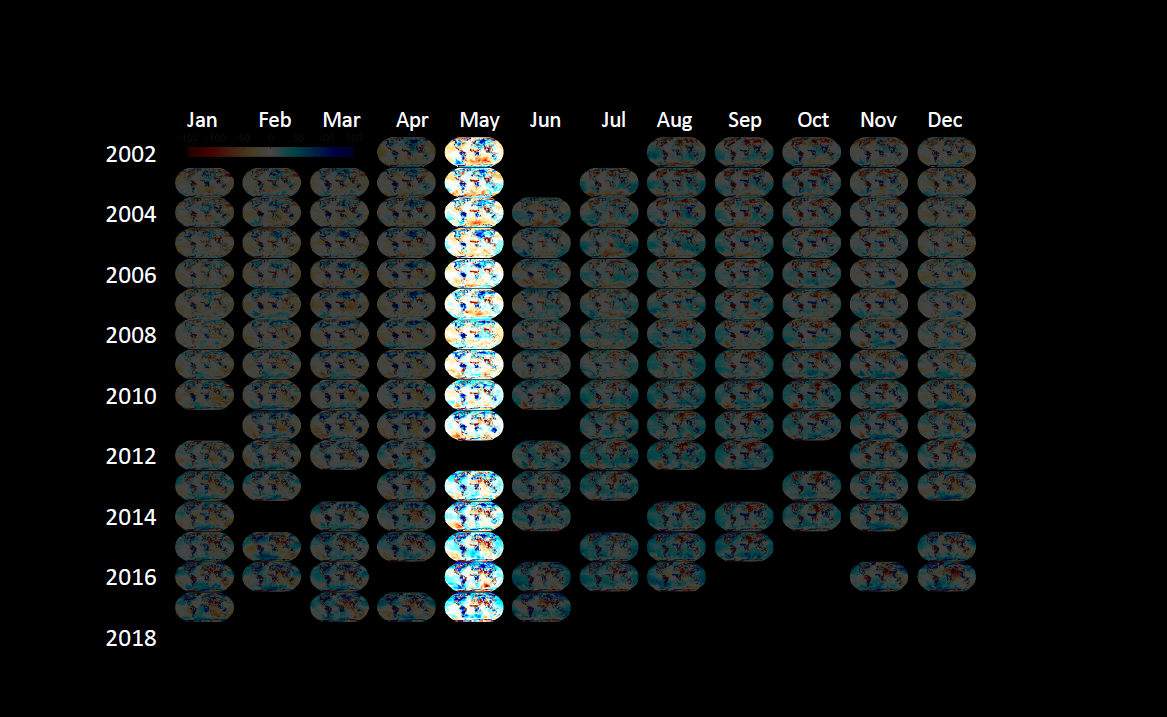 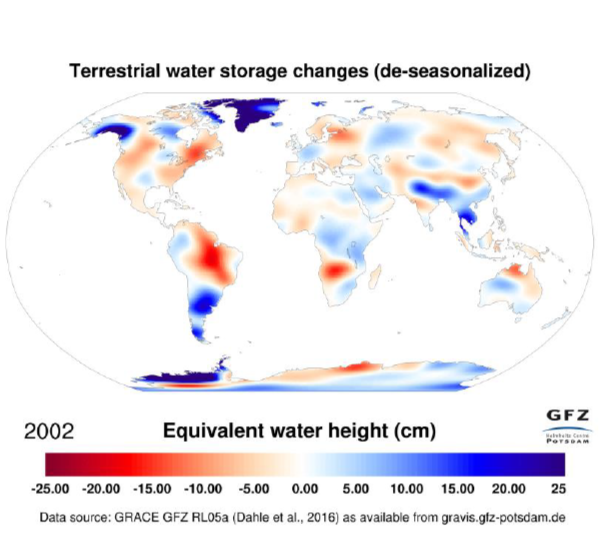 GRACE and Hydrology
Close the global Water Balance
Monitoring of Continental Hydrological Cycle
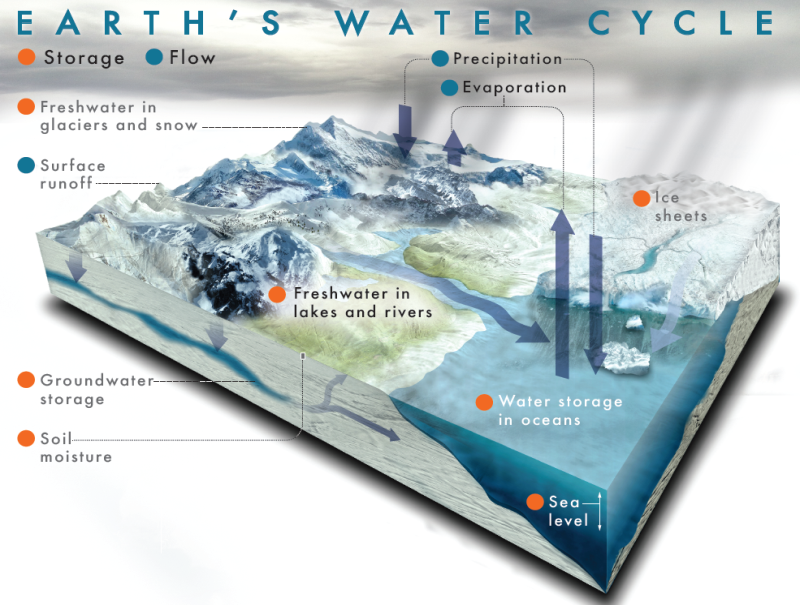 [cm EWH]
Courtesy: IGG Bonn
ΔTWS(t) 	= Total Water Storage 		

ΔGW(t)	= Ground Water 
ΔSW(t)    	= Surface Water
ΔSWE(t)	= Snow Water Equivalent	
ΔSM(t)    	= Soil Moisture 
ΔRO(t)	= Run Off
ΔTWS(t) 	= ΔGW(t) + ΔSW(t) + ΔSWE(t) + ΔSM(t) - ΔRO(t)
}
can only be provided by GRACE!
From archives, e.g.
SM from NASA Global Land Data Assimilation System
SWE from NOAA Snow Data Assimilation System 
or satellites, e.g. 
SMOS, SMAP
} ΔAW(t) = Accessible Water
Greenland vs. Antarctica
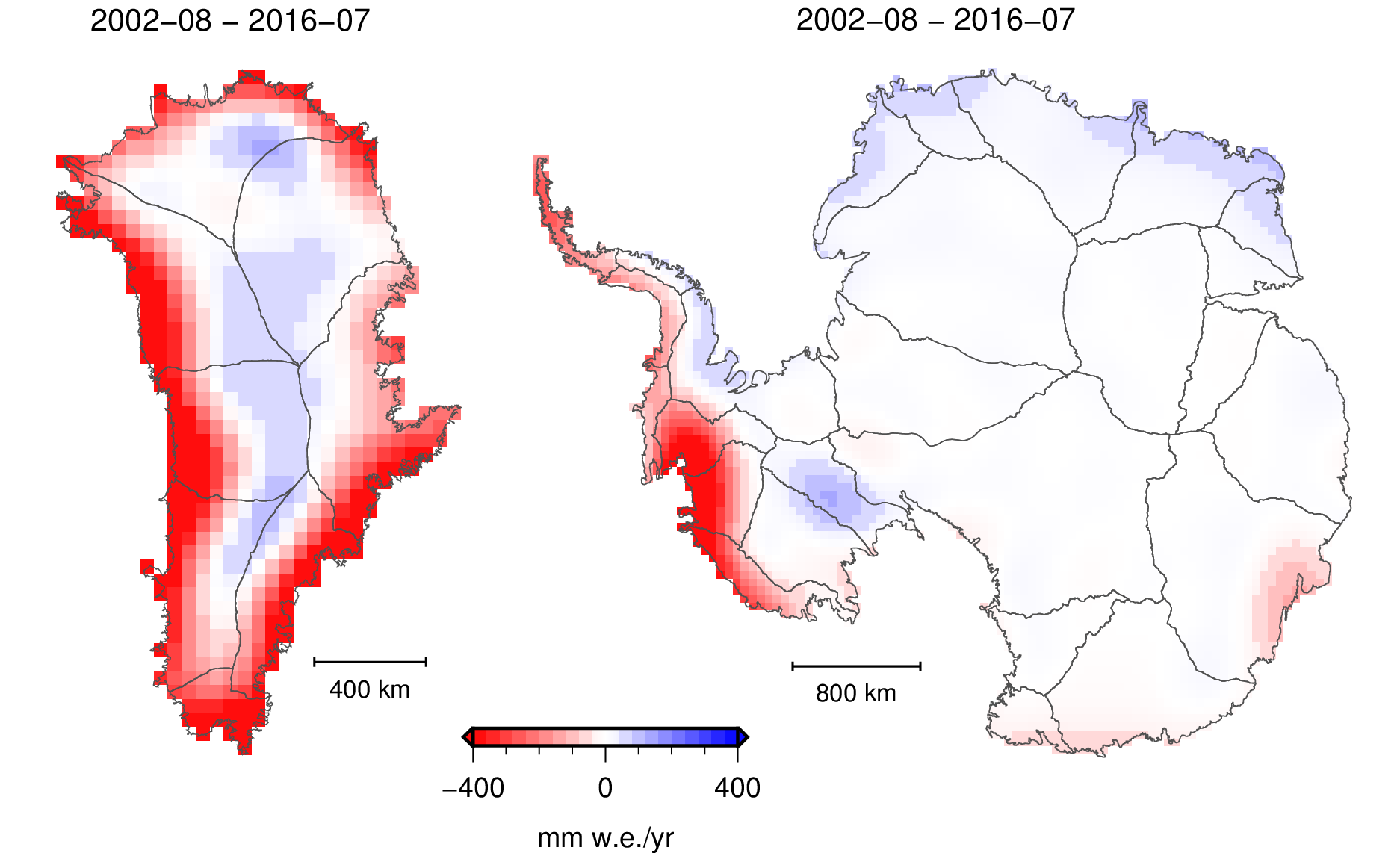 6
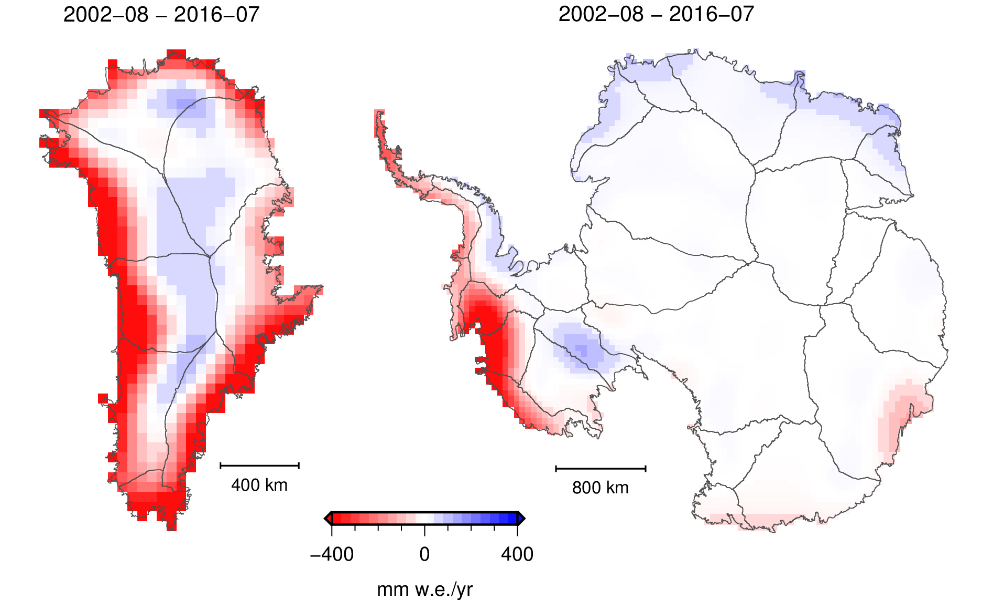 Mean rate of change 
(08/2002–07/2016)
8
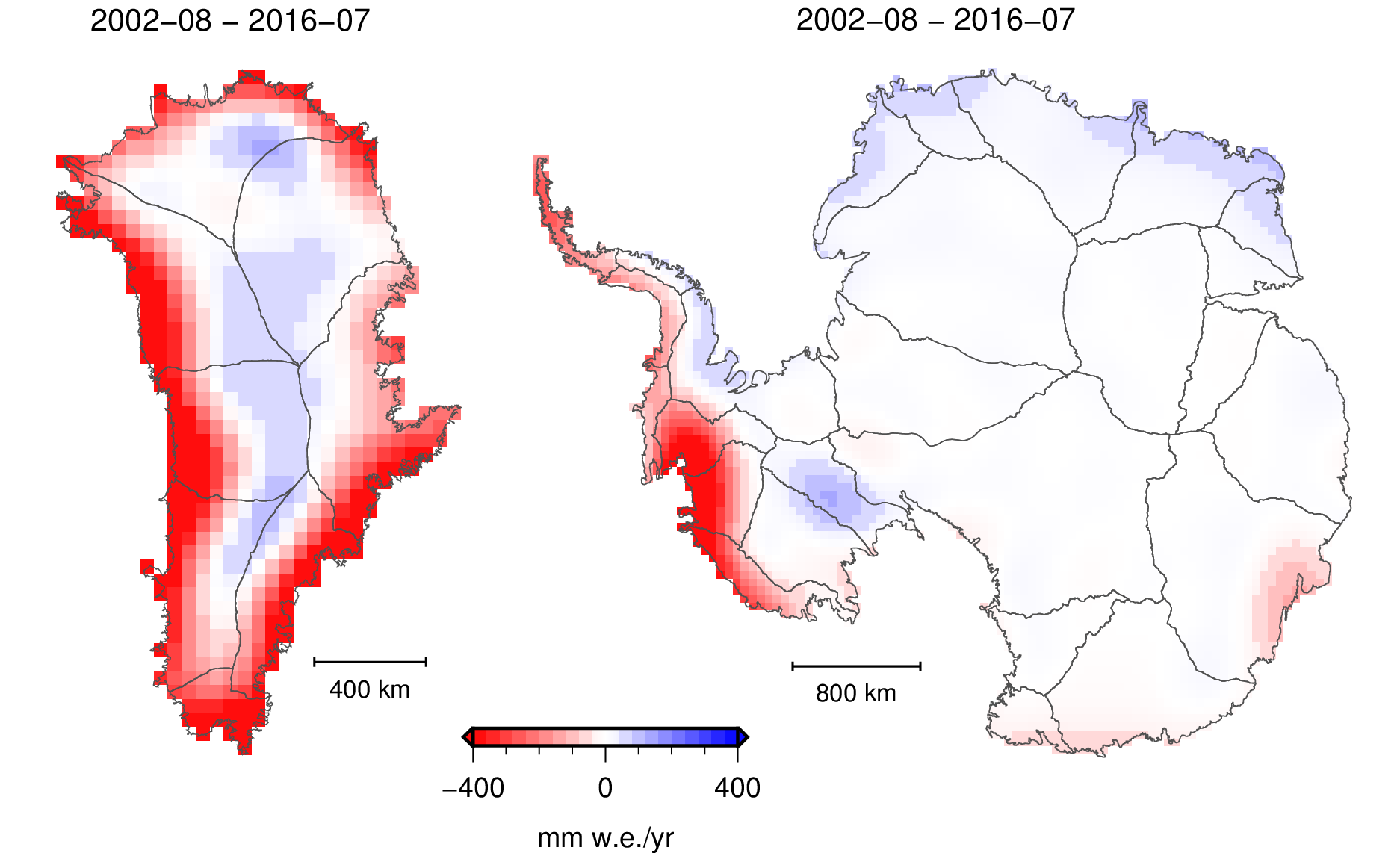 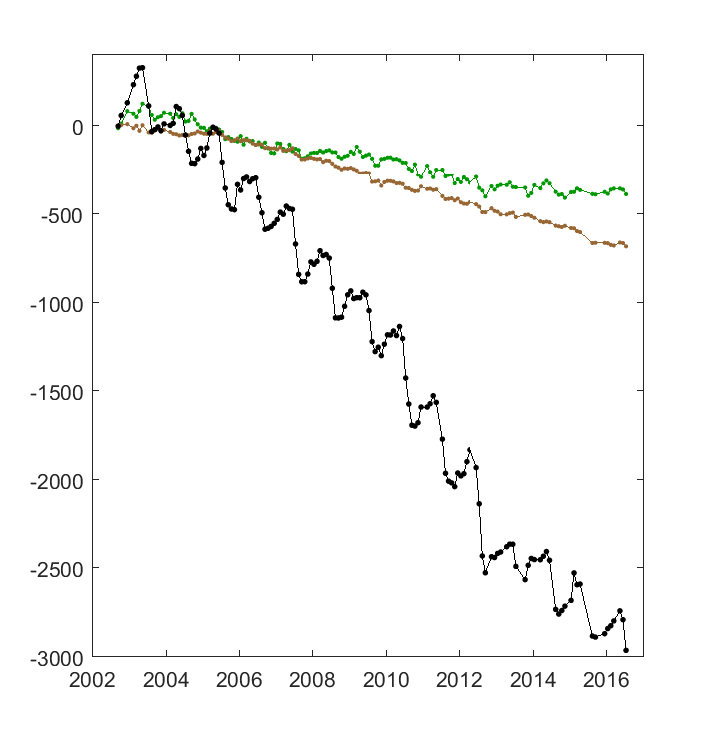 [mm w.e./yr]
4
22
4
8
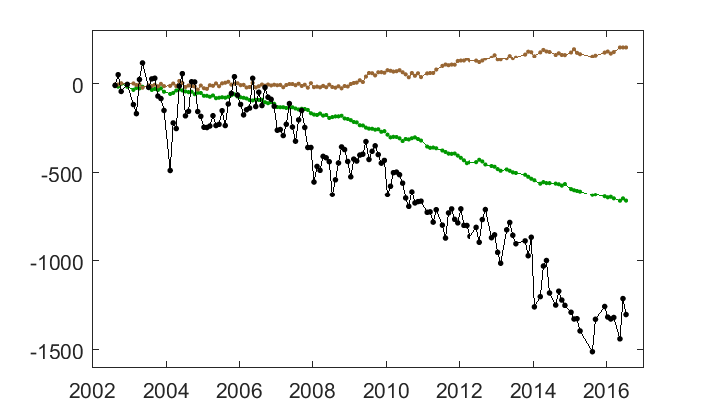 Mass [Gt]
6
22
Entire Greenland
Mass [Gt]
Entire Antarctica
Source: CCI Greenland, CCI Antarctica Gravimetry Mass Balance Products, data1.geo.tu-dresden.de
GRACE and Altimetry for Sea Level Rise Monitoring
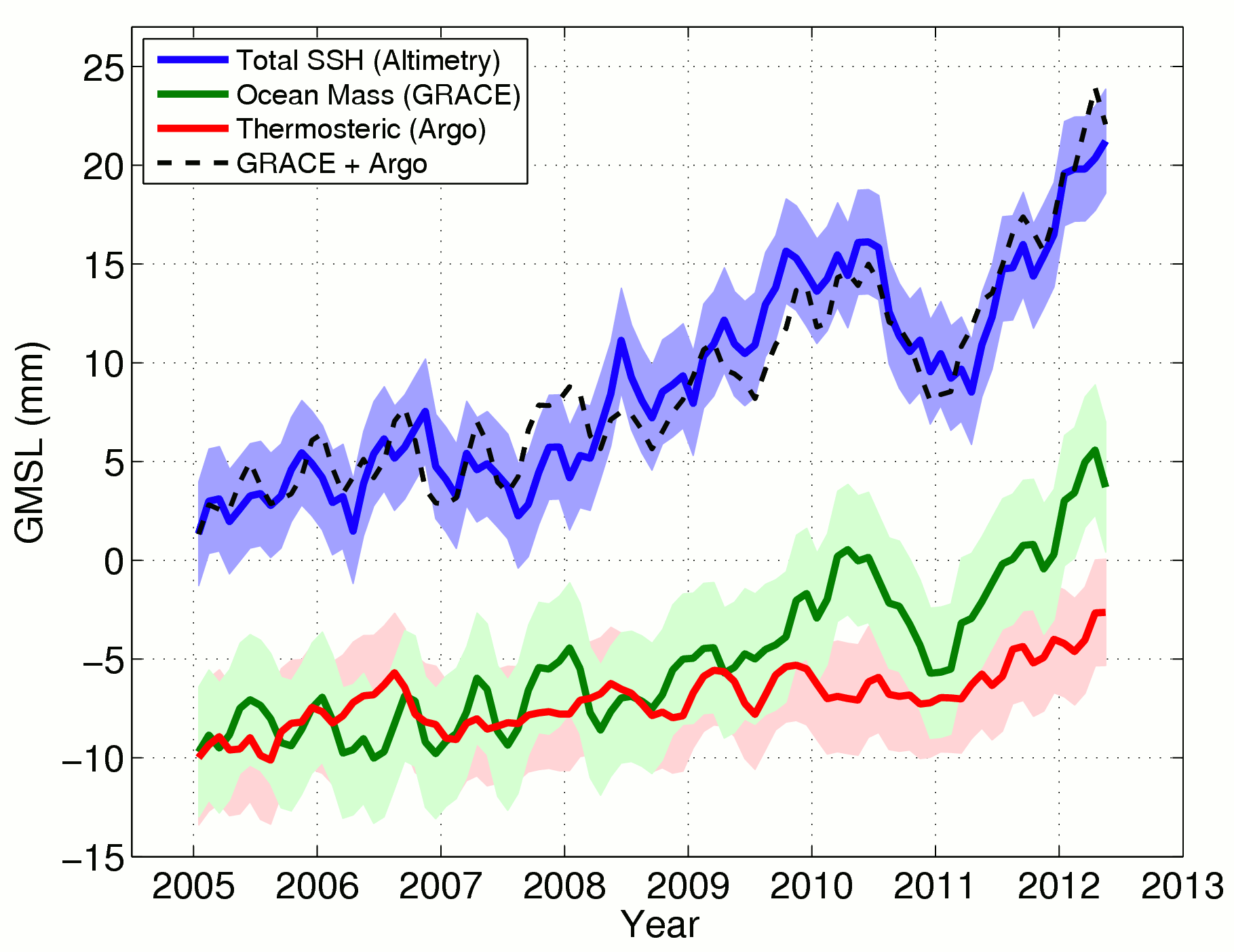 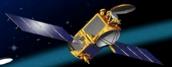 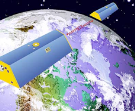 GRACE-FO
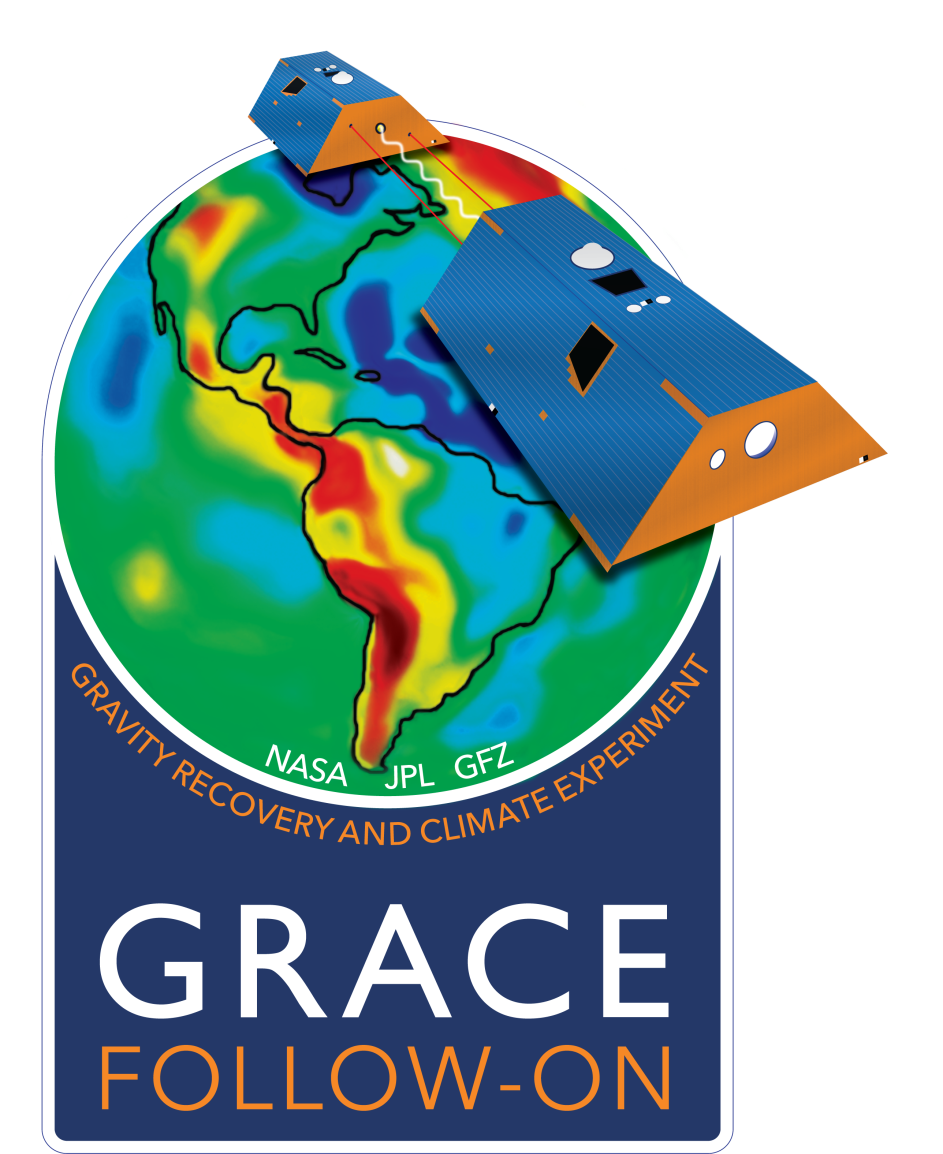 NASA and GFZ responded to science community call for a continuation mission (GRACE Follow-On). 

Initial discussions in 2009/2010

Funding in Germany secured 2012

GRACE-FO launched on May 22, 2018.
GRACE-FO in a Nutshell
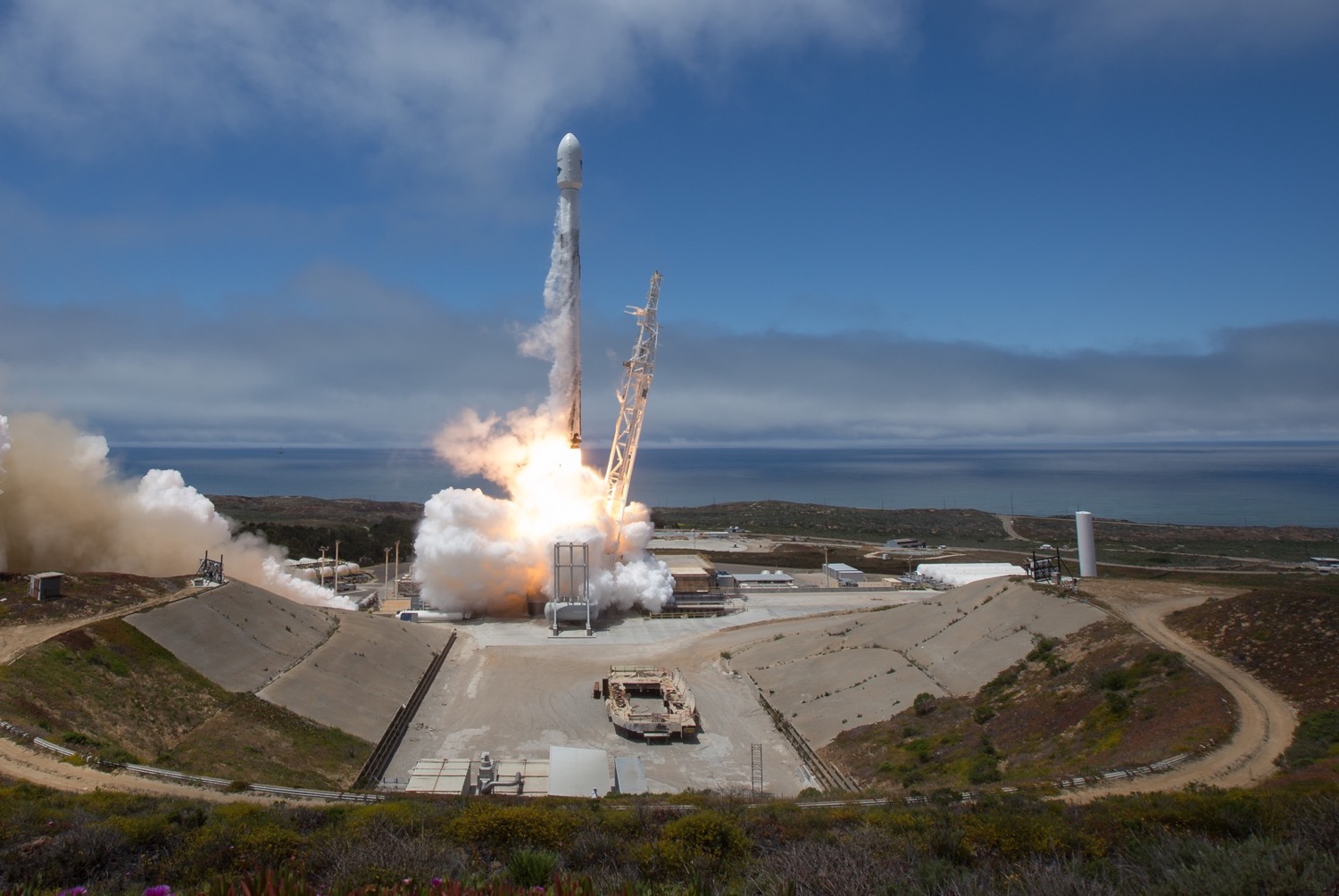 Nominal GRACE-FO Launch:
May 22, 2018

Launch-Early Orbit Phase (LEOP):
May-22 – May-26, 2018

In-Orbit-Checkout (IOC):
May-27, 2018 – Jan-27, 2019

First Science Data:
May 30, 2018

Start of Science Phase ( E ):
Jan 28, 2019

First Level-1 Data Delivery:
May 28, 2019

First Level-2 Data Delivery:
Jul 26, 2019
GRACE-FO Laser Ranging Interferometer (Tech Demo)
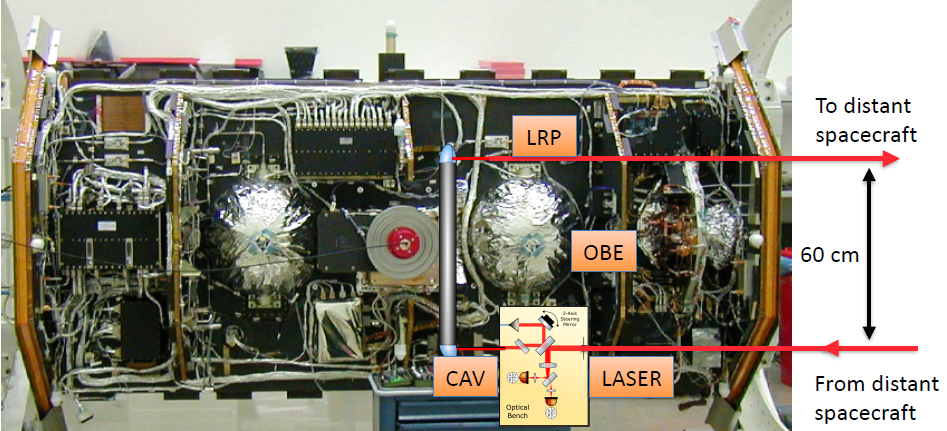 GRACE-FO LRI Data (Example GFZ Processing)
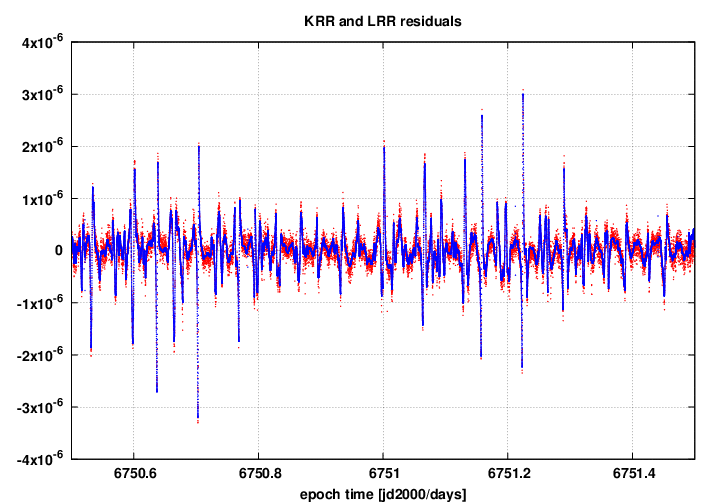 26 June 0-24h
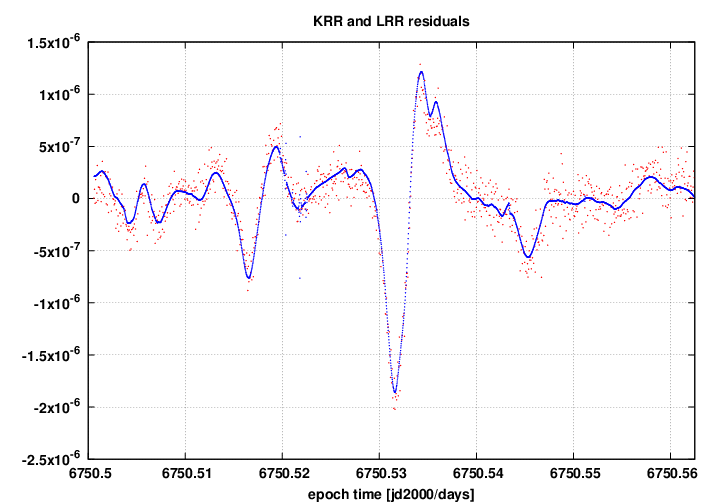 26 June 0-1.5h
What can be expected from the GRACE-FO LRI?
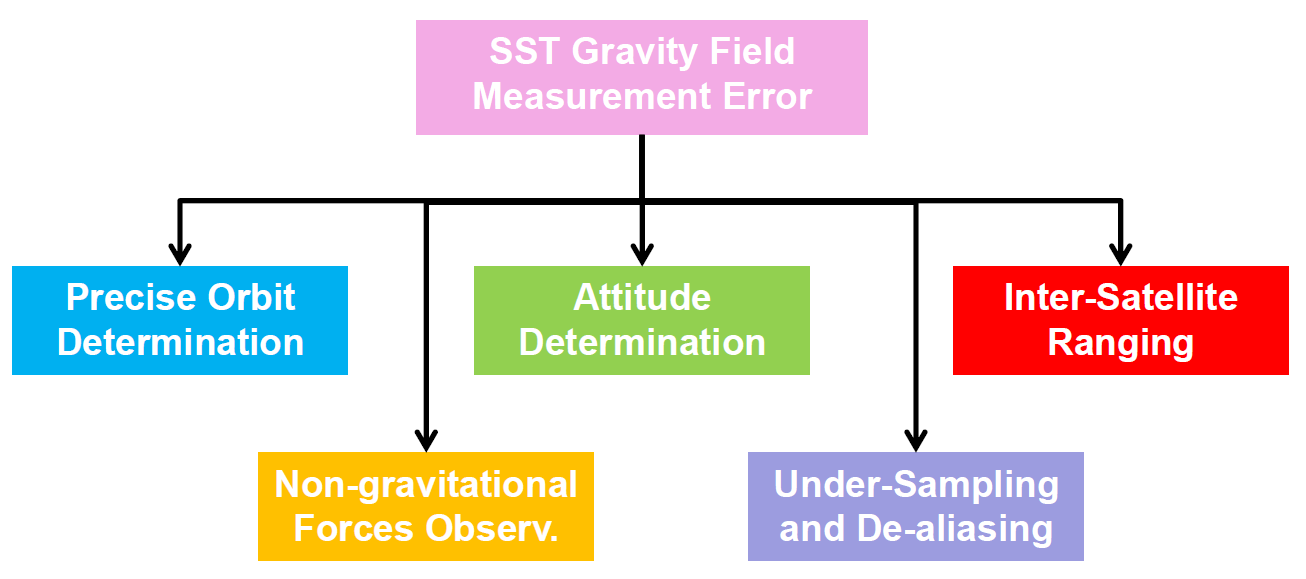 Flechtner et al. (2016): What Can be Expected from the GRACE-FO Laser Ranging Interferometer, Surv. in Geoph.
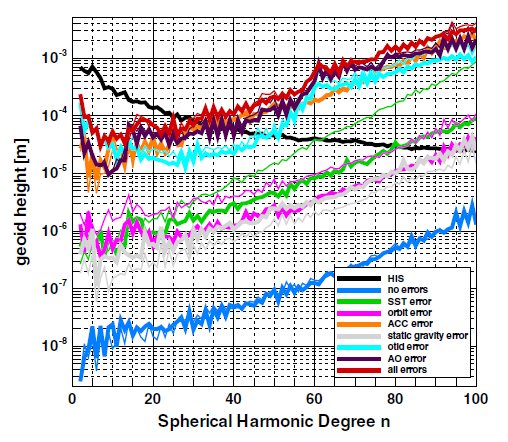 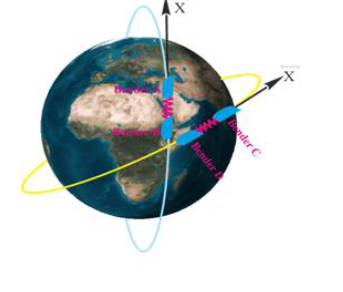